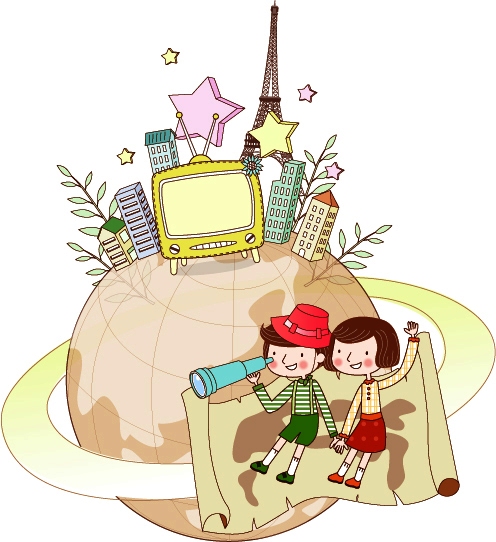 Путешествие        в
Правознайкино
18.02.2010
http://aida.ucoz.ru
1
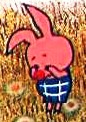 18.02.2010
http://aida.ucoz.ru
2
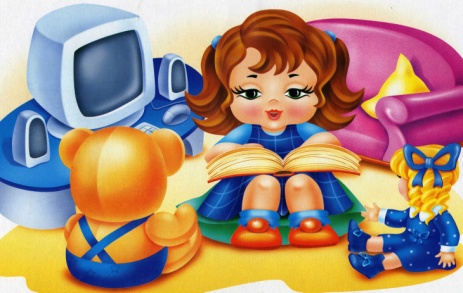 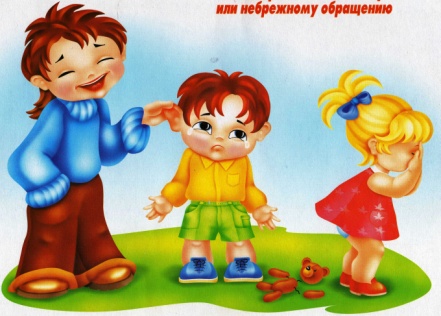 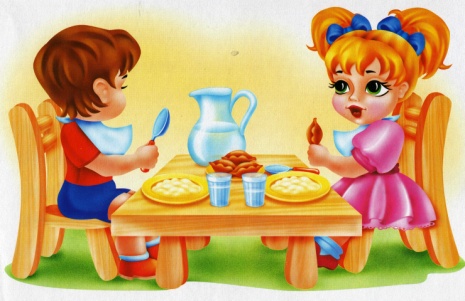 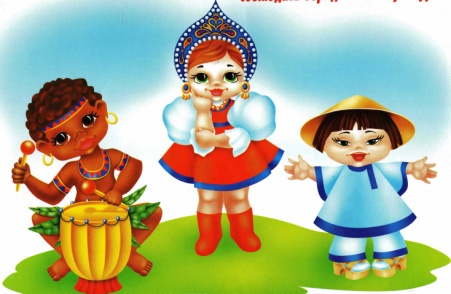 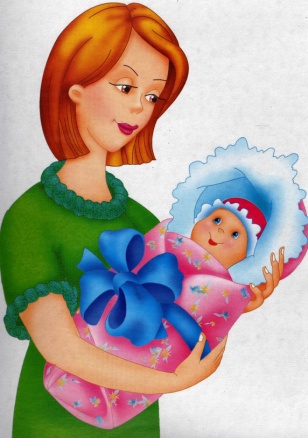 18.02.2010
http://aida.ucoz.ru
3
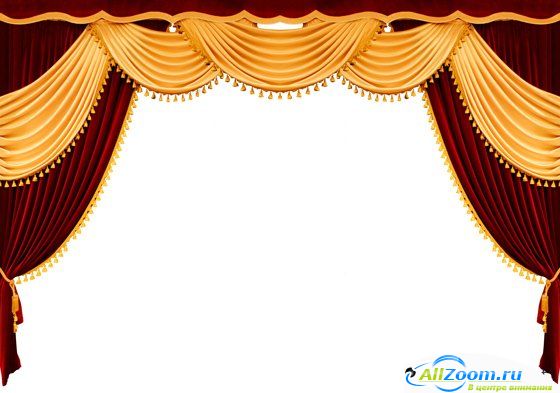 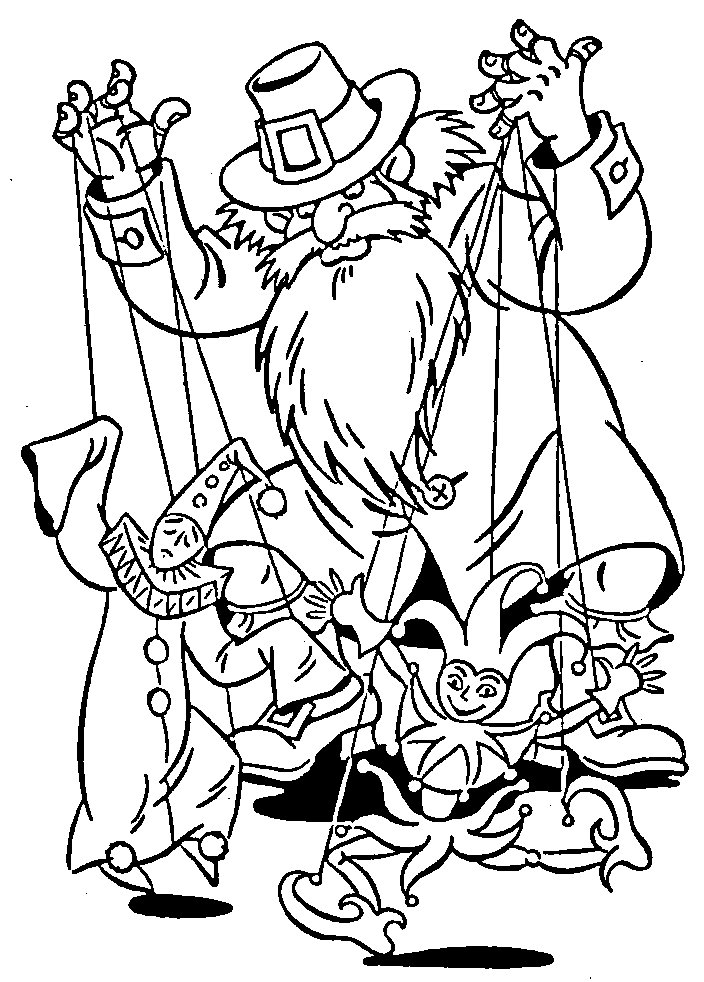 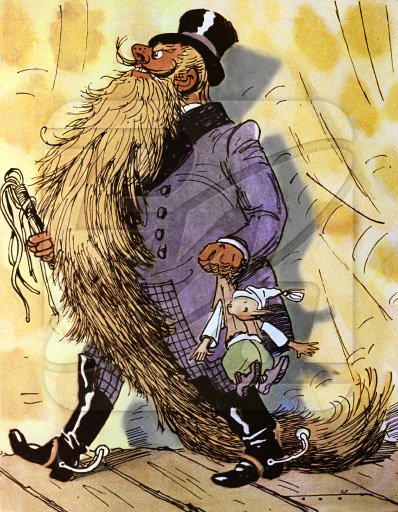 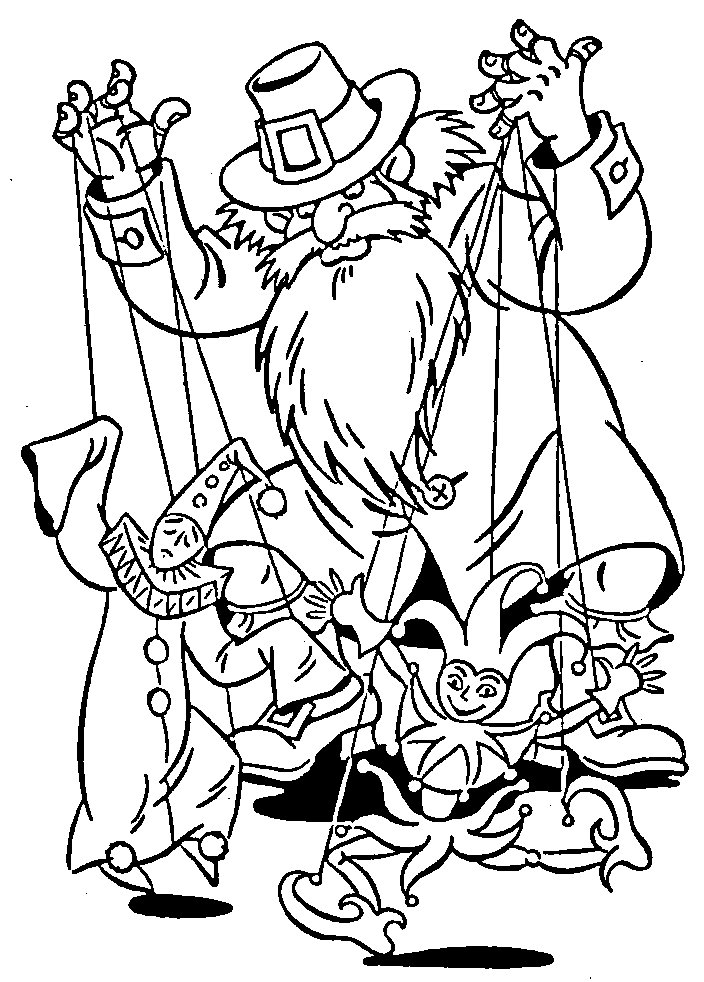 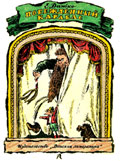 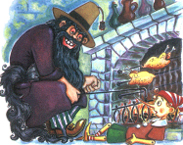 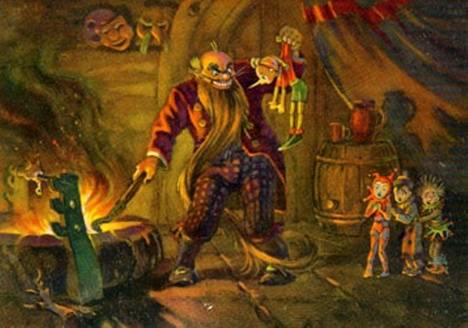 18.02.2010
http://aida.ucoz.ru
4
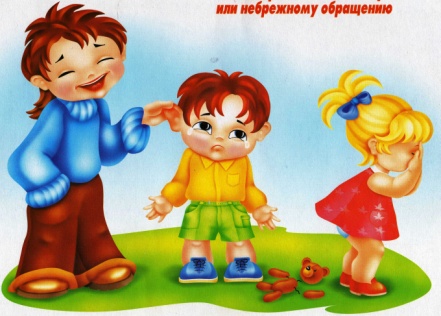 18.02.2010
http://aida.ucoz.ru
5
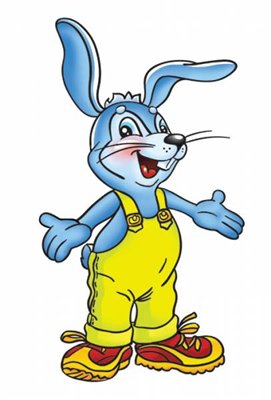 18.02.2010
http://aida.ucoz.ru
6
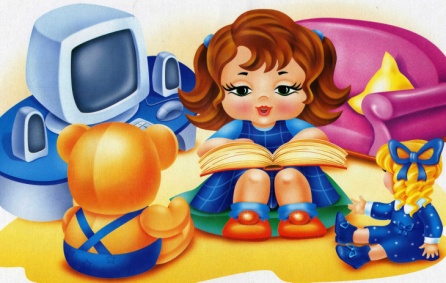 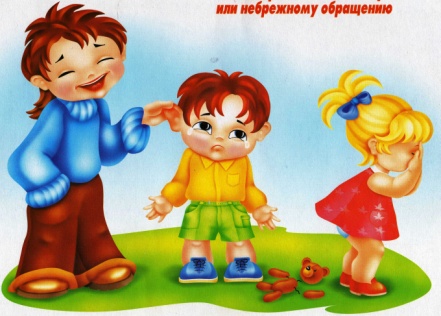 18.02.2010
http://aida.ucoz.ru
7
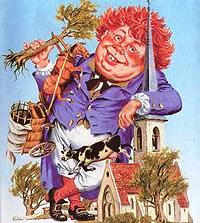 18.02.2010
http://aida.ucoz.ru
8
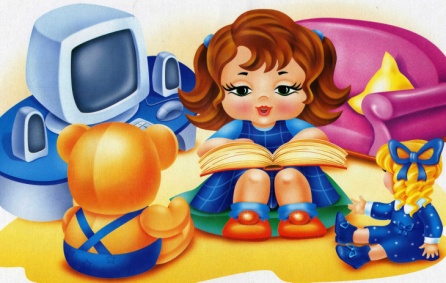 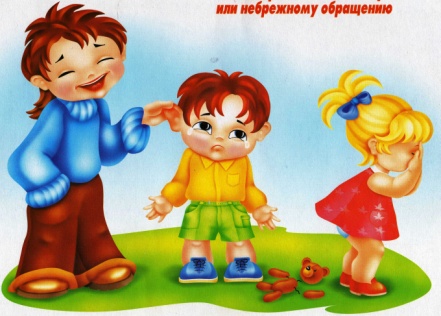 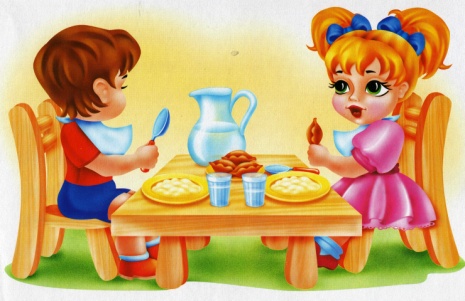 18.02.2010
http://aida.ucoz.ru
9
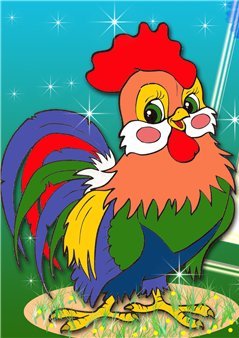 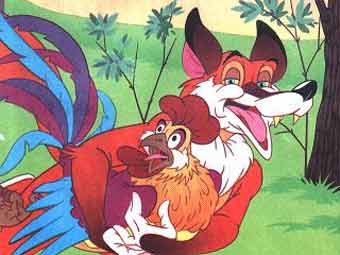 18.02.2010
http://aida.ucoz.ru
10
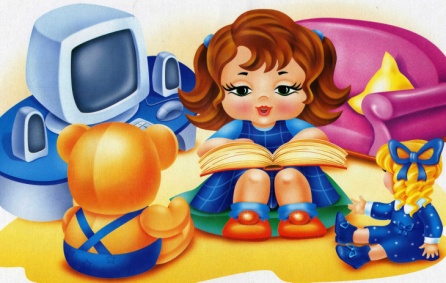 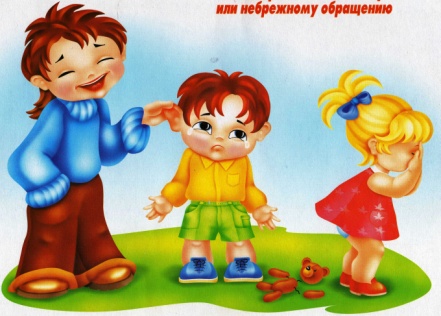 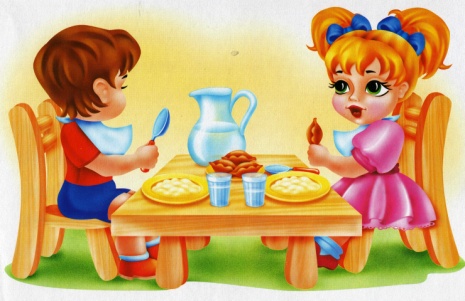 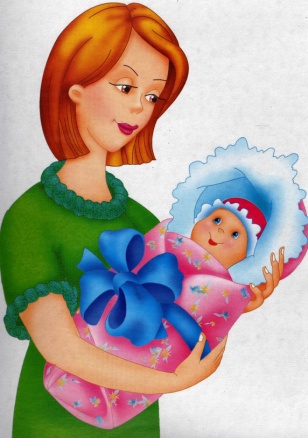 18.02.2010
http://aida.ucoz.ru
11
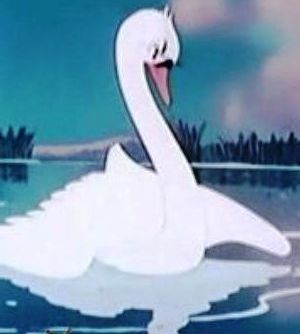 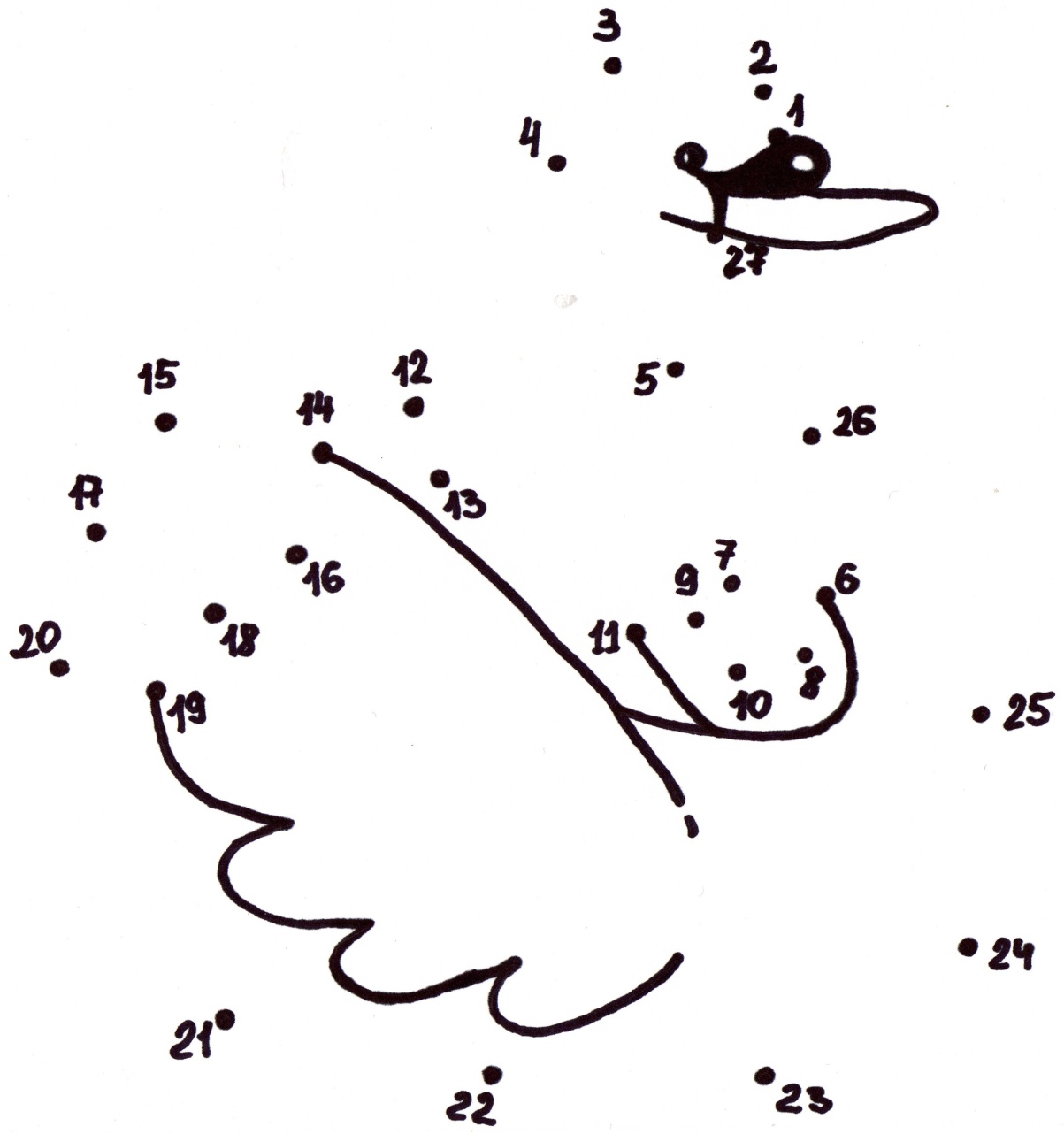 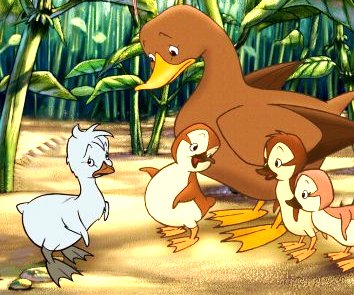 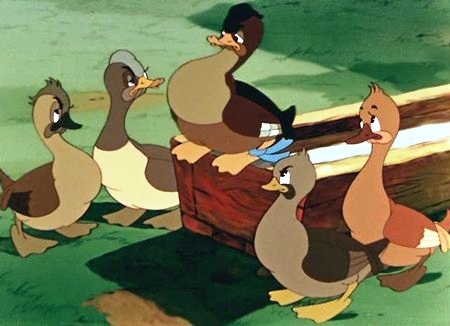 18.02.2010
http://aida.ucoz.ru
12
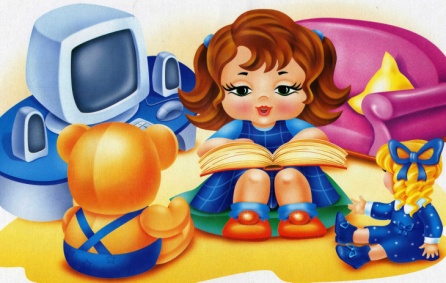 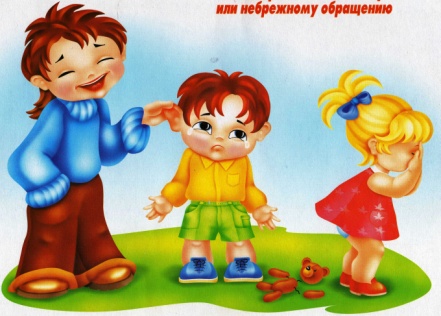 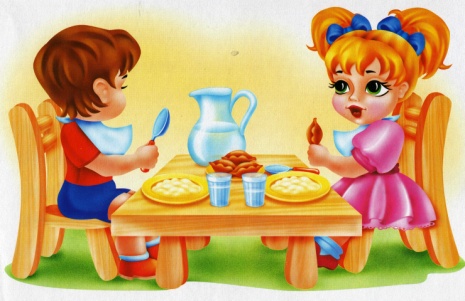 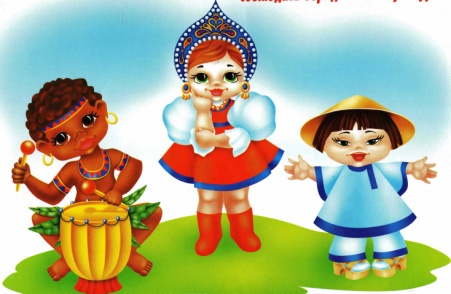 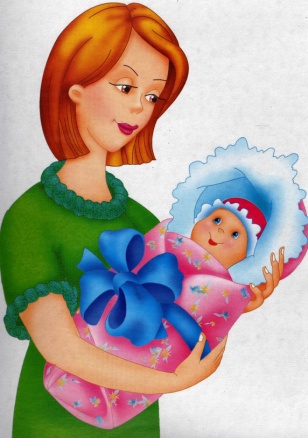 18.02.2010
http://aida.ucoz.ru
13
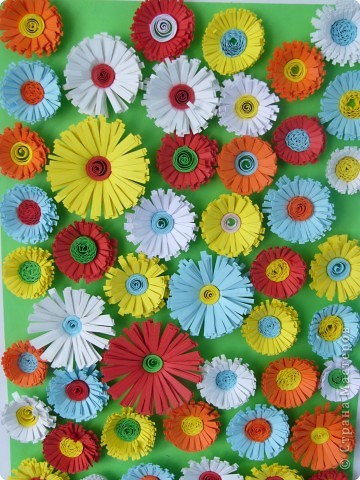 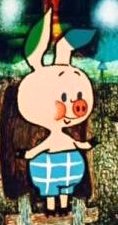 18.02.2010
http://aida.ucoz.ru
14
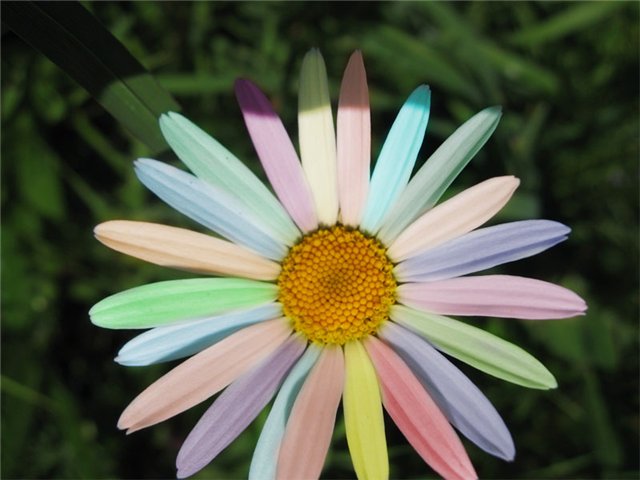 18.02.2010
http://aida.ucoz.ru
15